Неизменяемые существительные
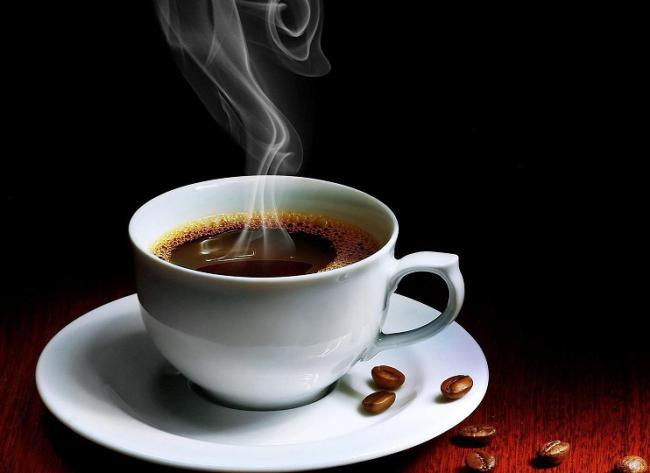 И.п горячий кофе
Р.п горячего кофе
Д.п горячему кофе
В.п горячий кофе
Т.п горячим кофе
П.п о горячем кофе

Пью кофе, имею пристрастие к кофе, поговорим о кофе, пью только растворимый кофе, растворимого кофе больше нет.
Неизменяемые существительные не изменяются по падежам и числам!!!
К неизменяемым существительным относятся:
1) нарицательные и собственные имена существительные иноязычного происхождения: ситро, какао, кофе, пальто, радио, метро, и т. д.; 
2) название девушки или замужней женщины: леди, мисс, миссис, мадам, фрау;
3)  сложносокращенные слова: МГУ, АЭС, ЭВМ.
Как определить род неизменяемых существительных?
Как определить род неизменяемых существительных?
Род неизменяемых существительных, называющих людей, определяется по полу: храбрый идальго, изысканная леди.
Как определить род неизменяемых существительных?
Род иноязычных географических названий определяется по родовому слову: далекое Монако (это княжество, т.е. существительное среднего рода, значит, слово Монако тоже среднего рода), широкая Лимпопо (река — ж.р.), густонаселенный Токио (город — м.р.).
Как определить род неизменяемых существительных?
Род аббревиатур обычно определяют по опорному слову в расшифровке аббревиатуры или же по родовому слову: НАТО (альянс — м.р.) постановил, МГУ (университет — м.р.) принял новых студентов, СНГ (содружество — с.р.) выступило с инициативой, ЮНЕСКО (организация — ж.р.) объявила 2011 год годом лесов.